Mega Goal 2.2
Unit6 Going GreenGrammar
Done by: Entisar Al-Obaidallah
Lesson Goals
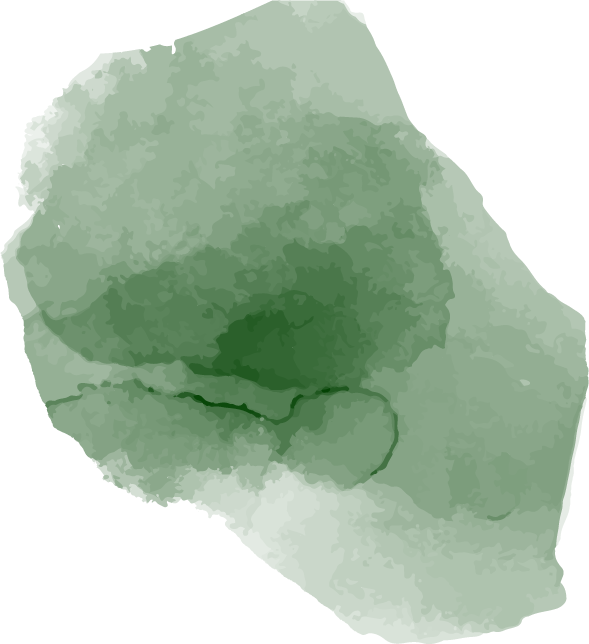 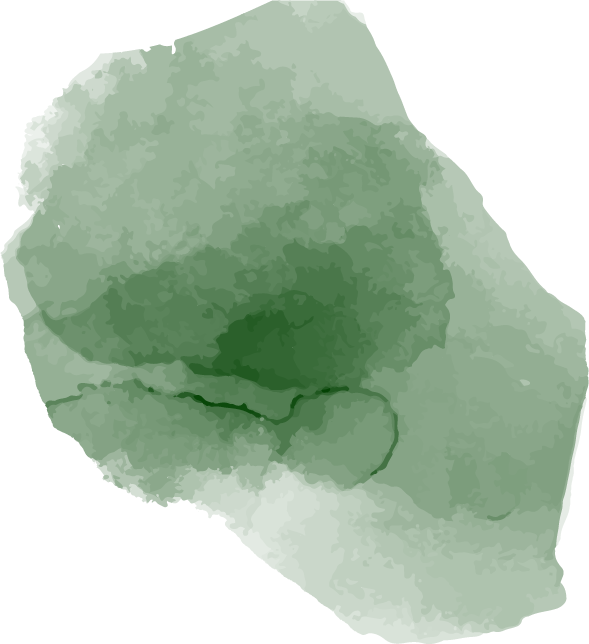 1
2
Use
Use
the correct form of infinitive
the correct form of Gerund
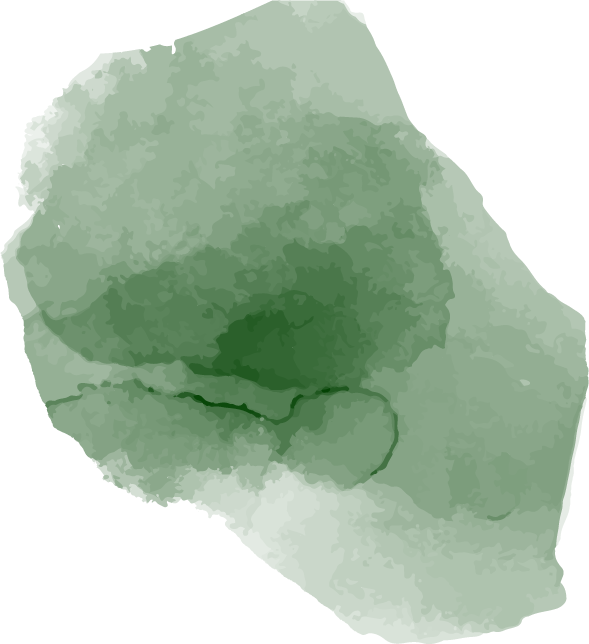 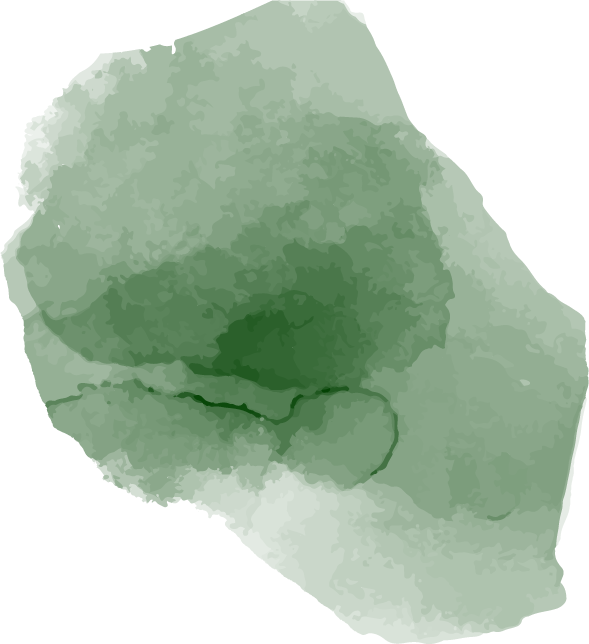 3
4
Distinguish
Recognize
between Gerund and Infinitive correctly
the verbs that followed by gerund or infinitive
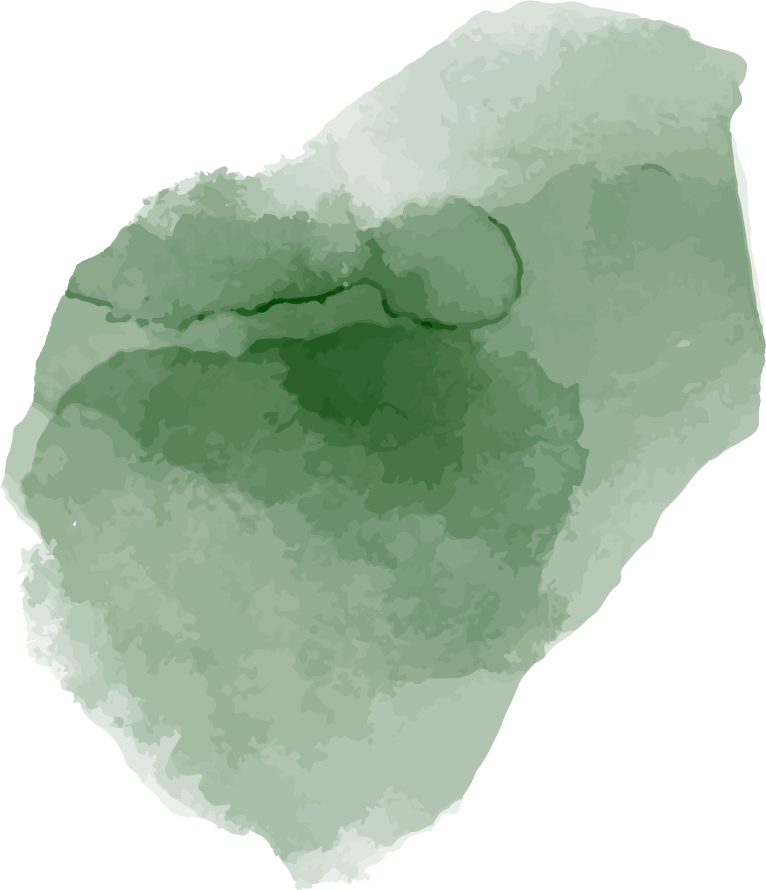 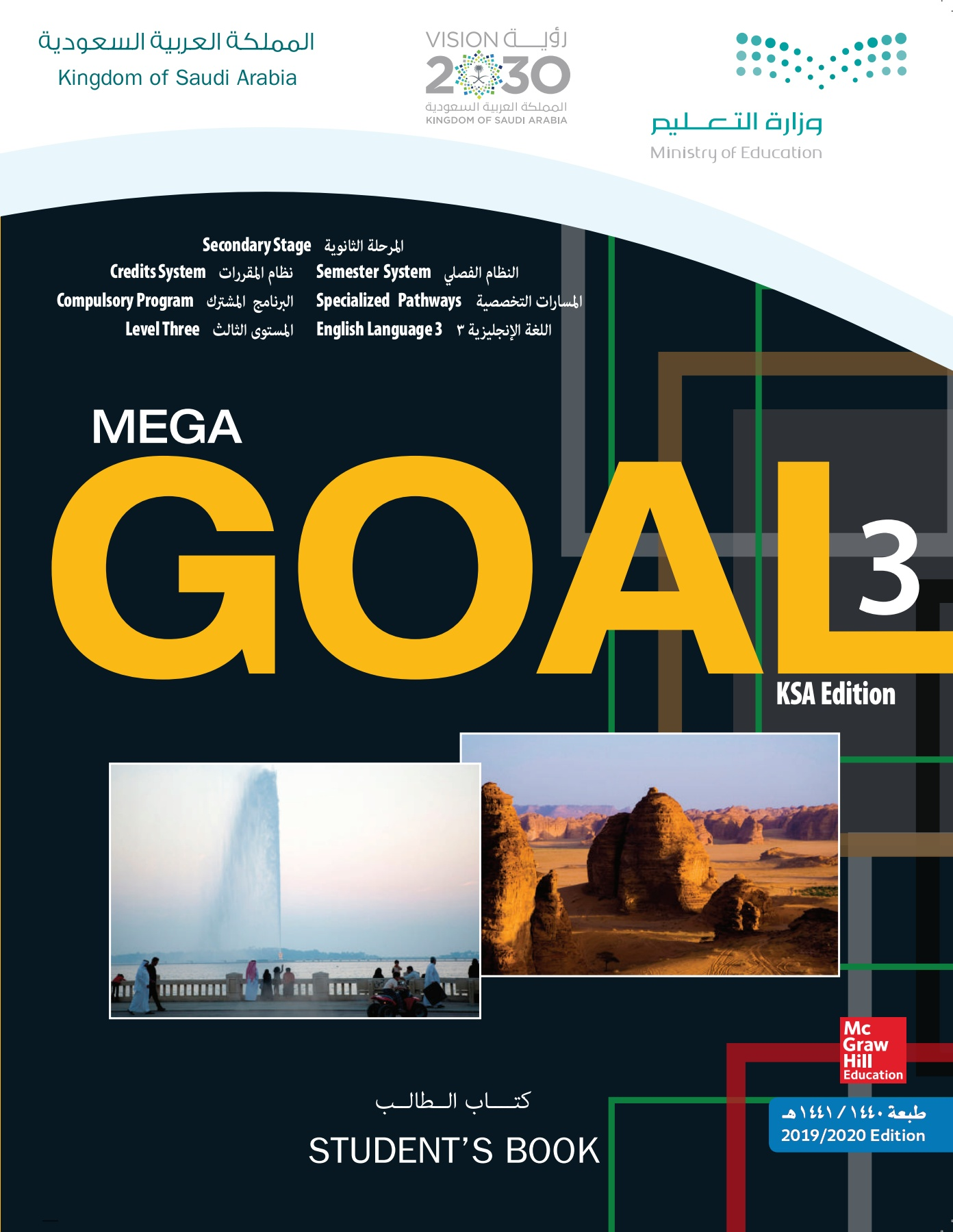 Book Open pages (18-19)
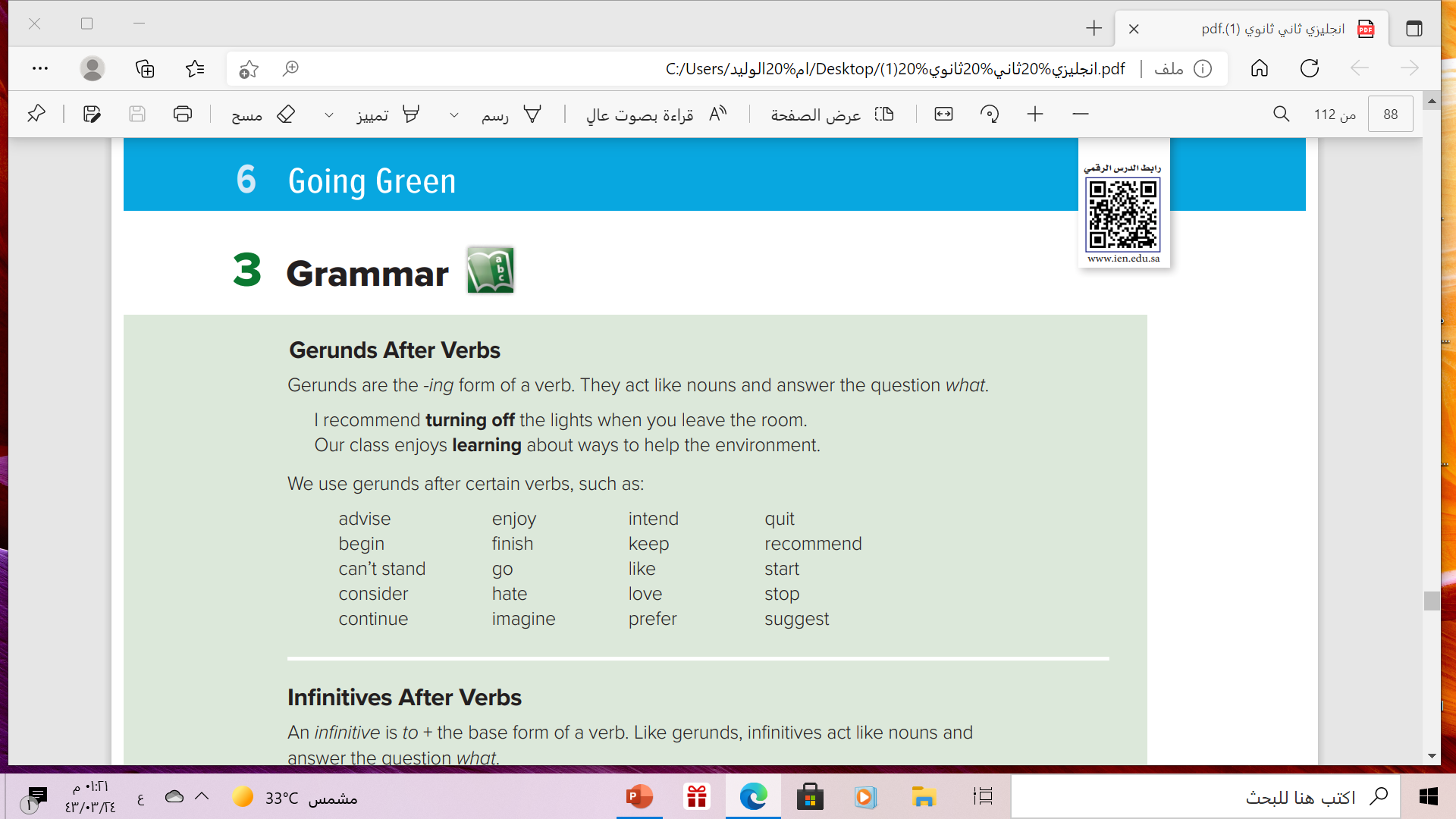 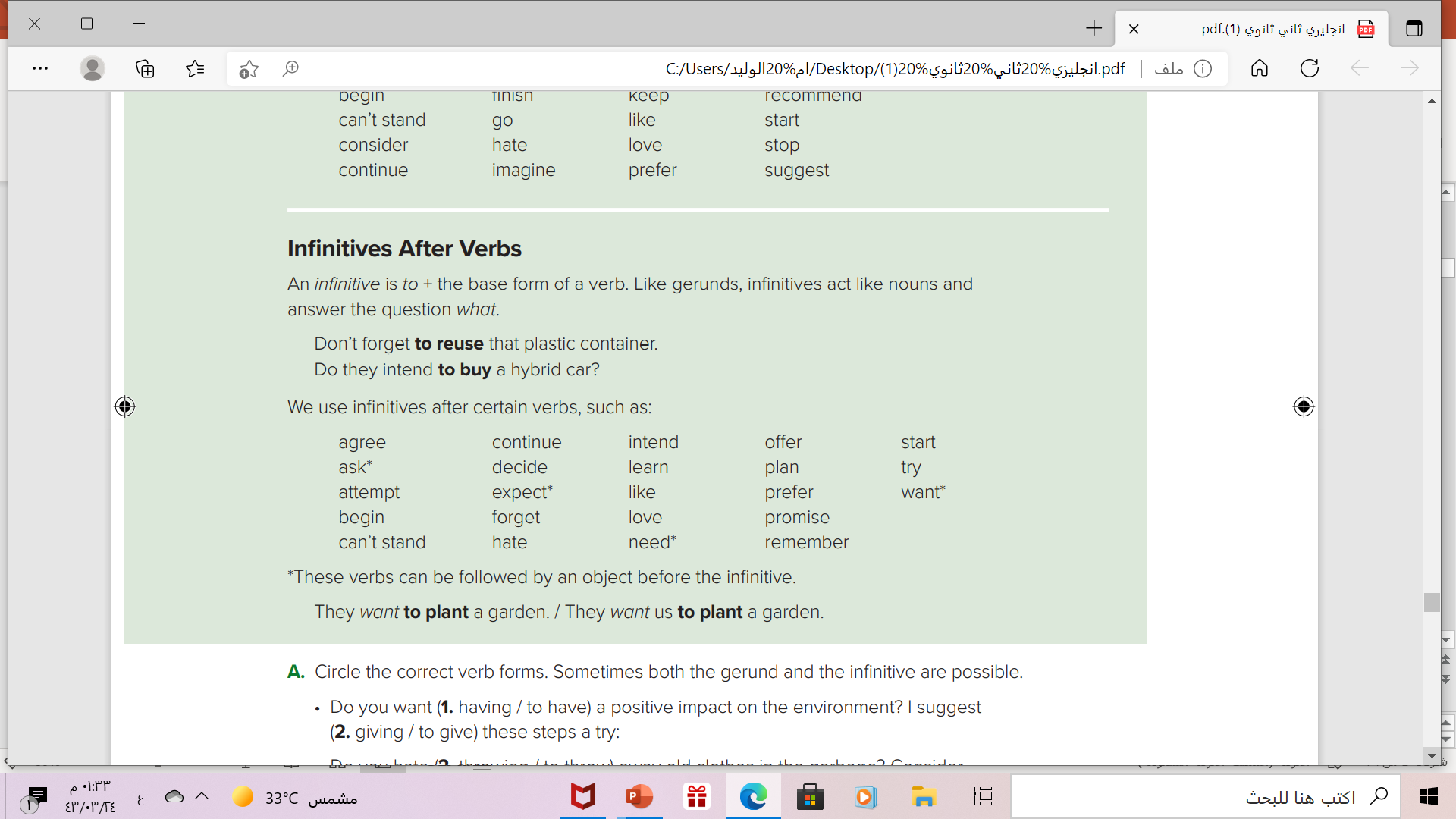 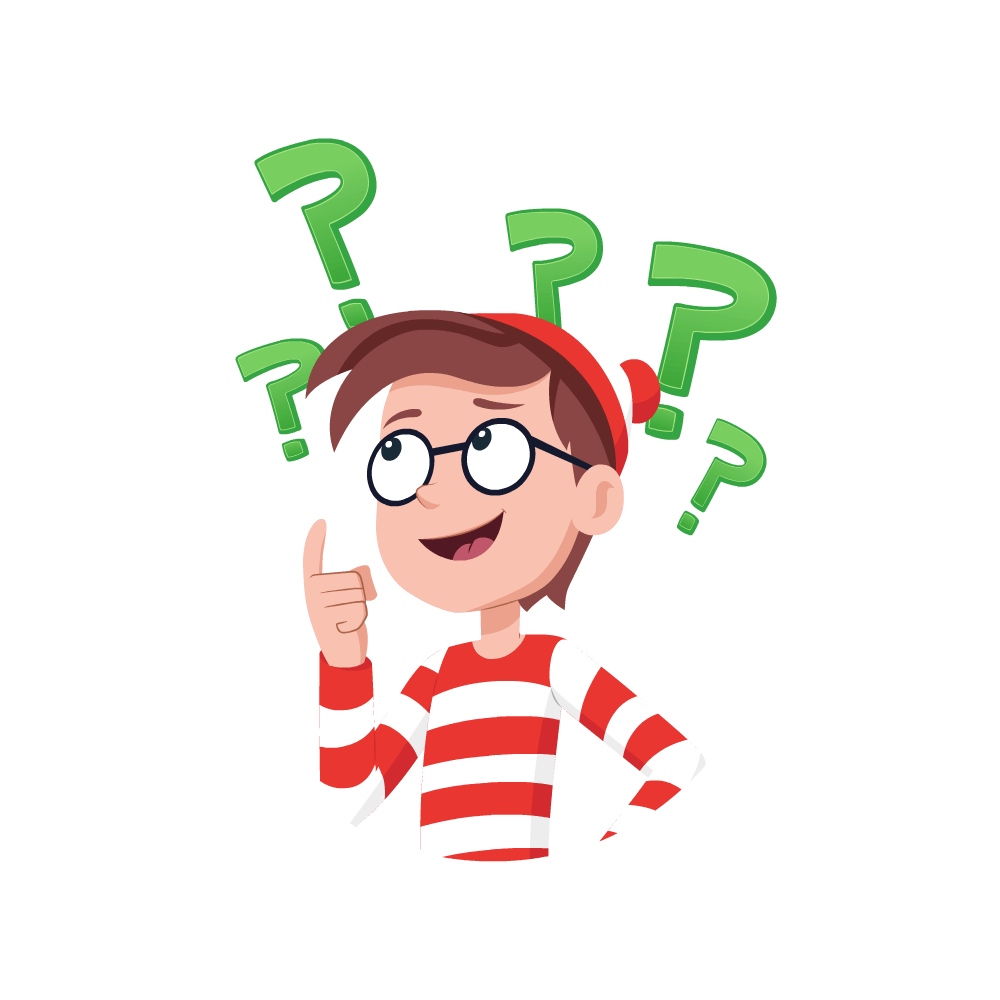 What is the difference between Gerund and Infinitive?
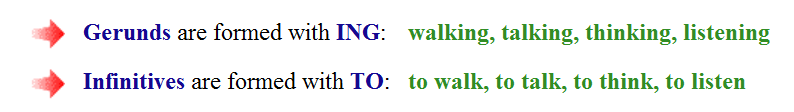 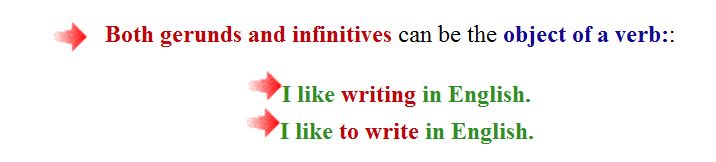 act like nouns & answer the question
                                    what.
Gerund
We use Gerund after specific verbs such as:
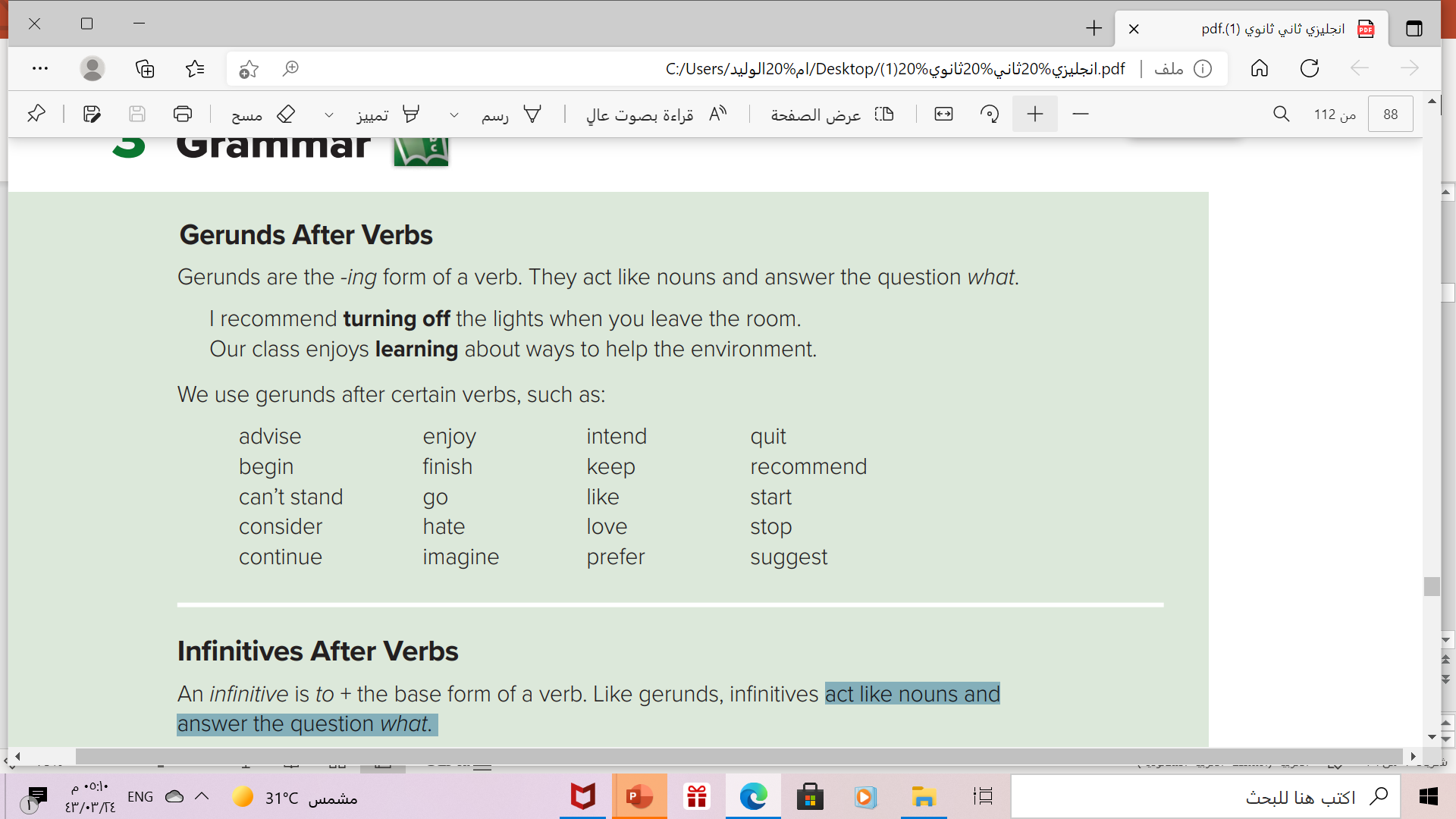 Form of Gerund
Typically, we can just add -ing to the
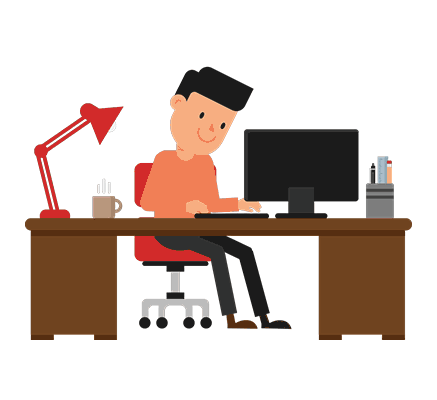 work
working
learn
learning
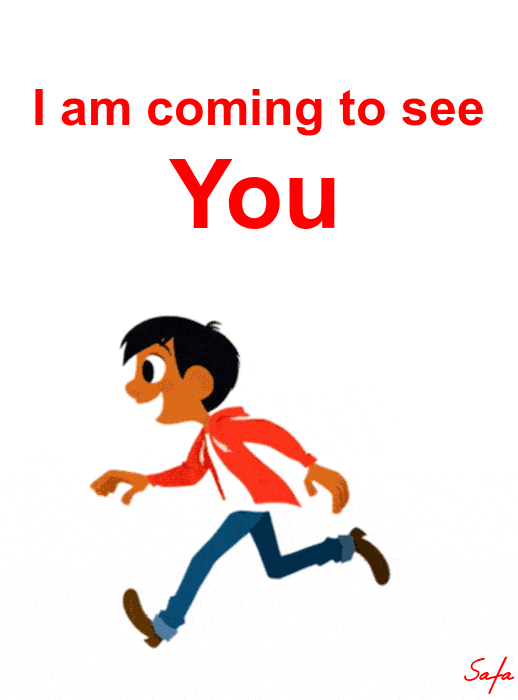 When the verb end in -e , we drop the e and add -ing
coming
come
having
have
Examples
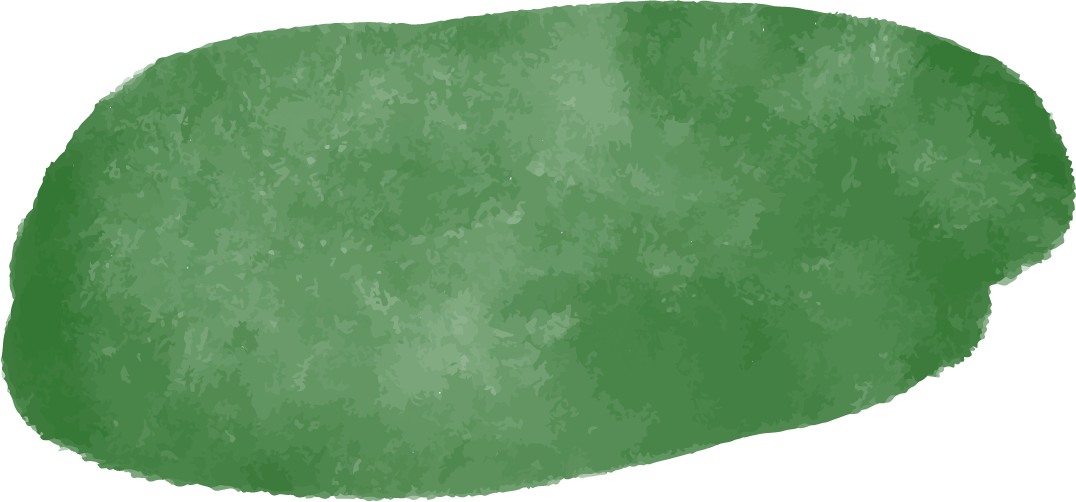 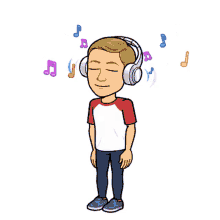 enjoy
He enjoys listening to music.
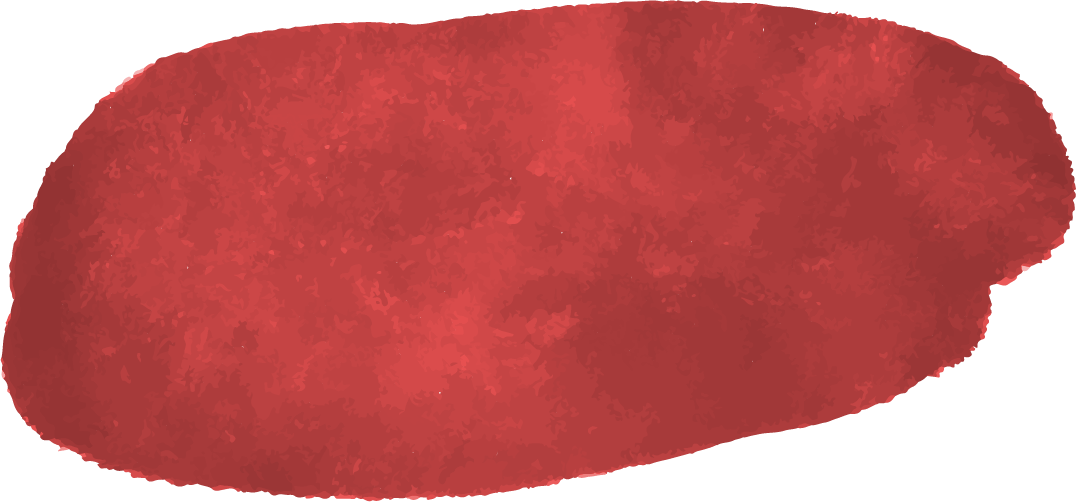 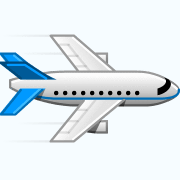 consider
She considered traveling to by plane.
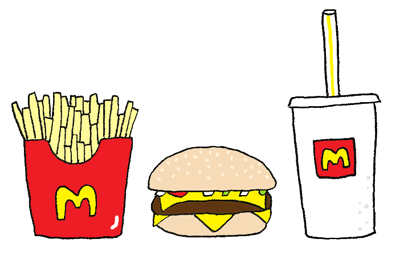 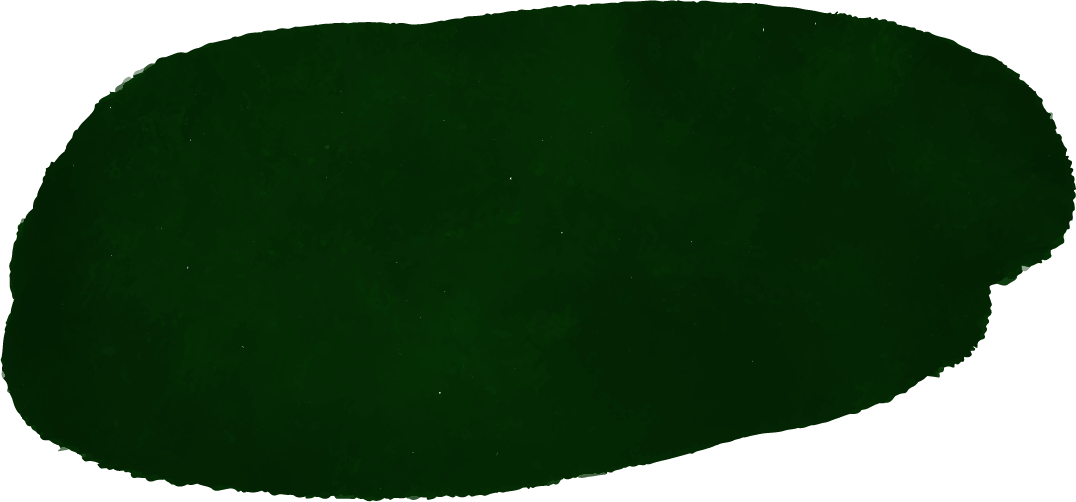 stop
We’ve stopped eating junk food.
Infinitive
We use infinitive after specific verbs such as:
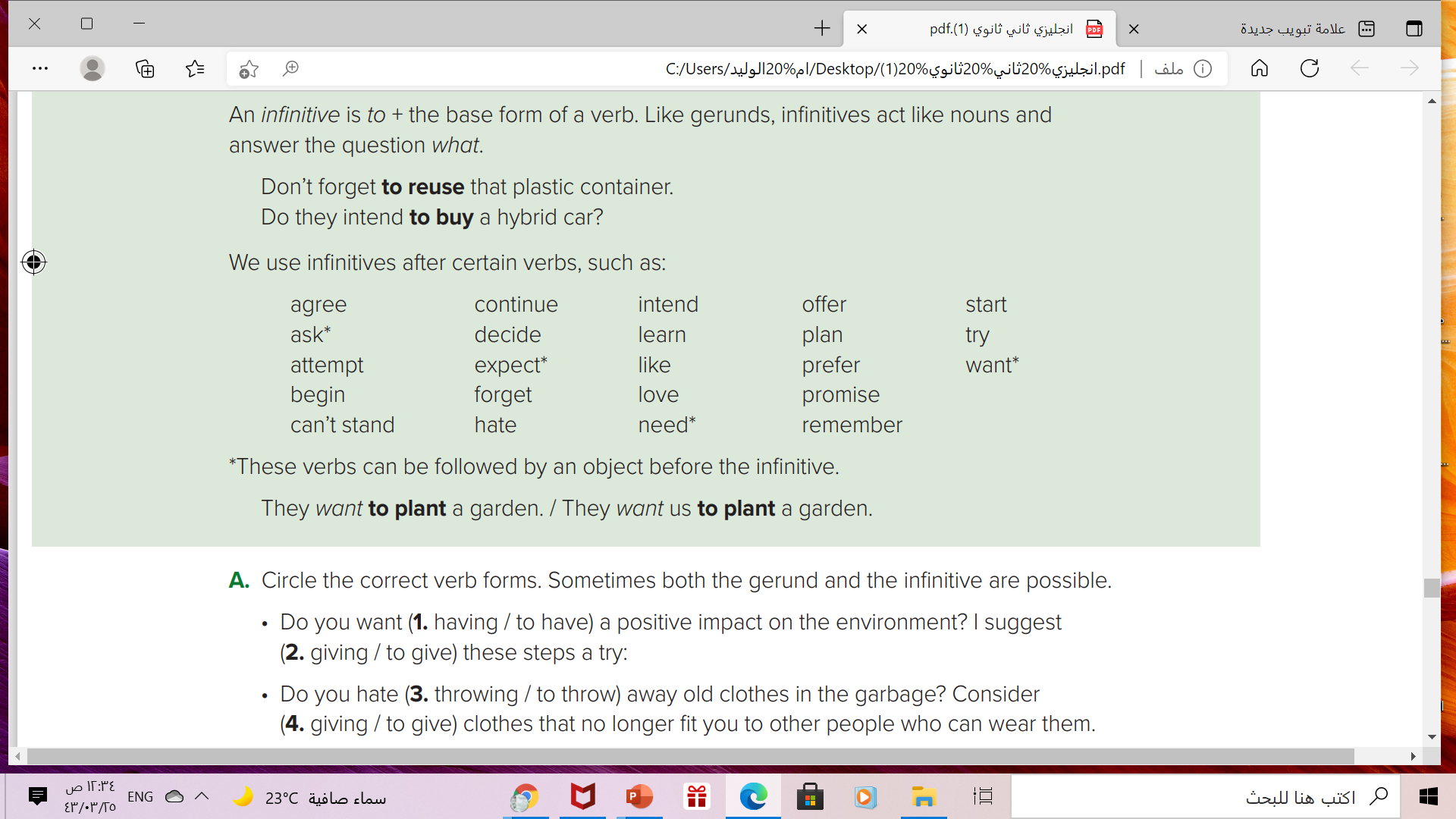 Form of Infinitive
An infinitive is formed from the word to + the base form of a verb
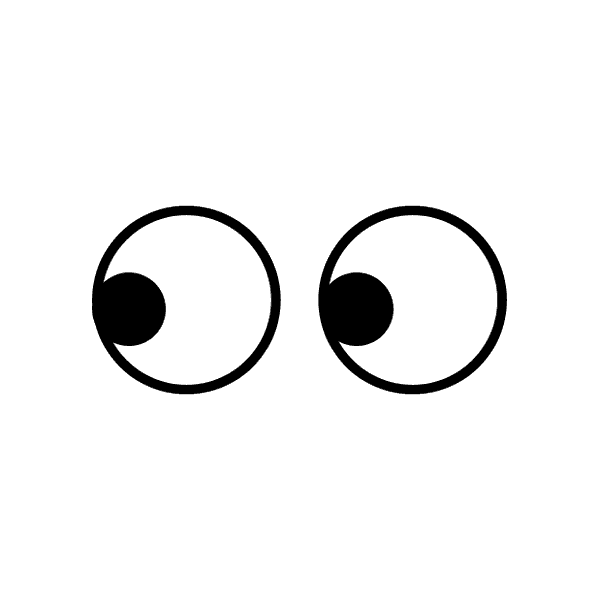 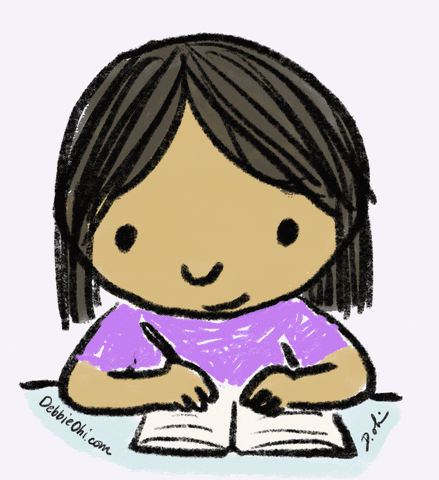 write
to write
see
to see
Some verbs need an object ( noun or pronoun ) before the infinitive
Our teacher asks to take notes
My teacher wants to pay attention
Our teacher asks us to take notes
My teacher wants me to pay attention
Examples
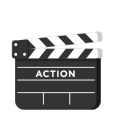 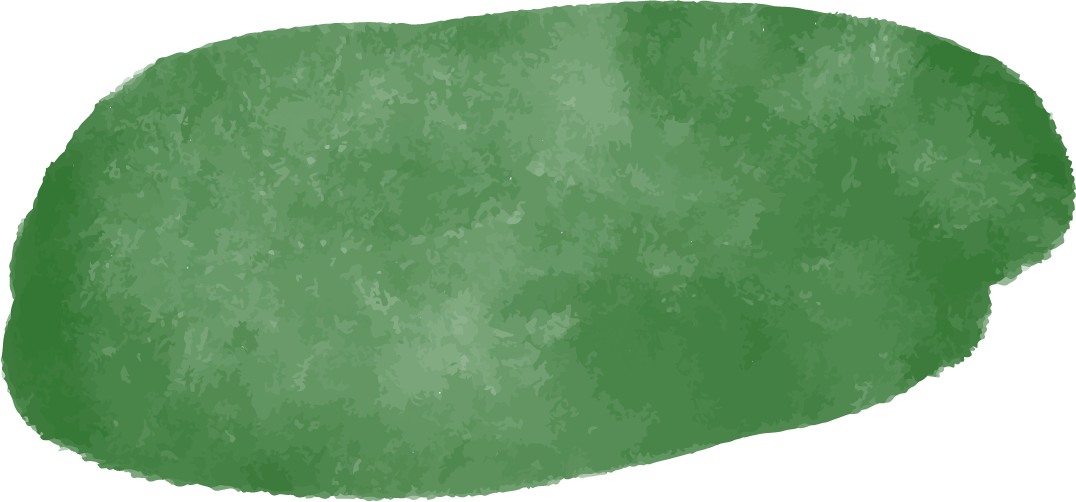 intend
They intend to watch a movie .
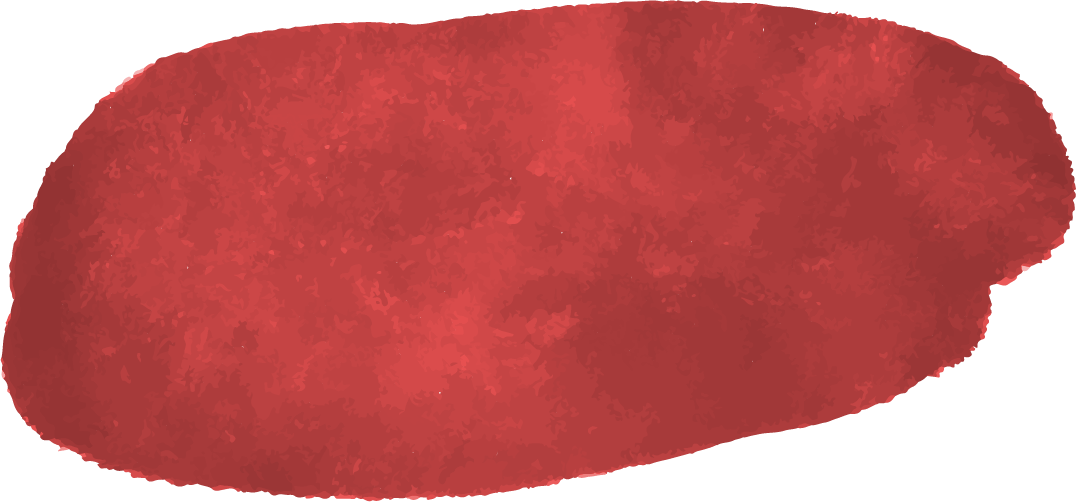 forget
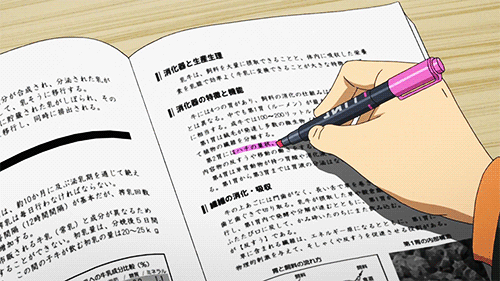 I forget to do my homework.
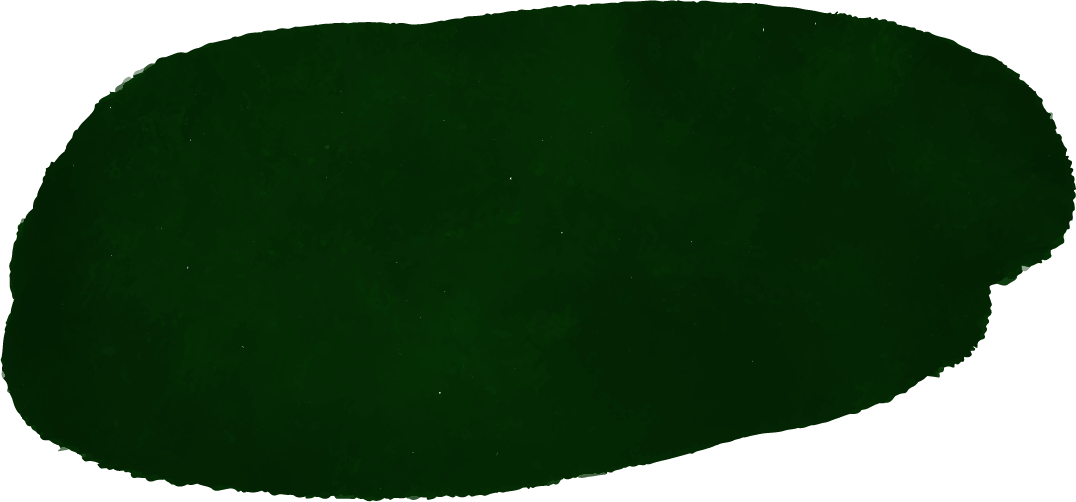 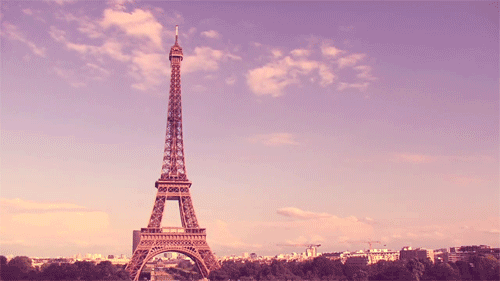 decide
She decided to move to Paris.
Gerund and Infinitive
We use both infinitives and gerunds after certain verbs, such as:
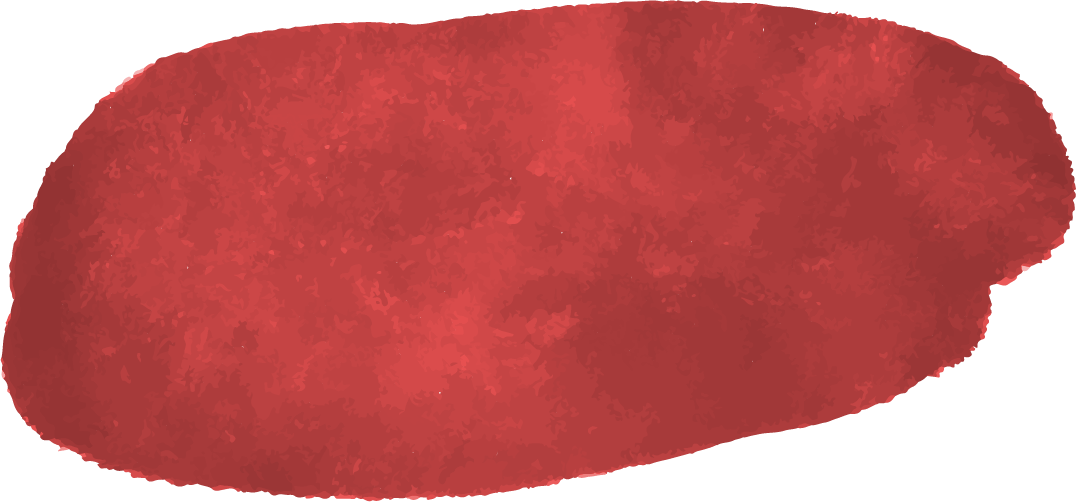 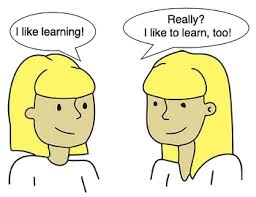 Example
Examples
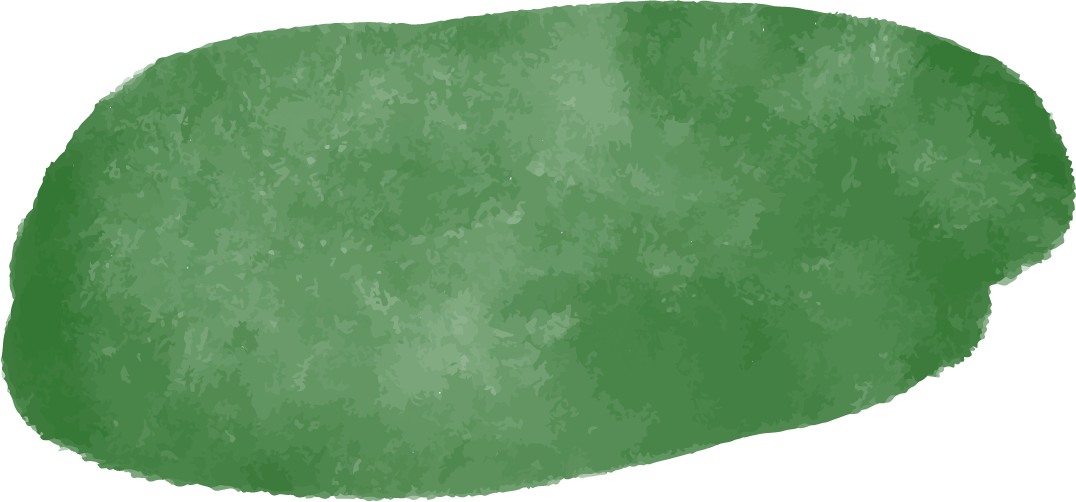 love
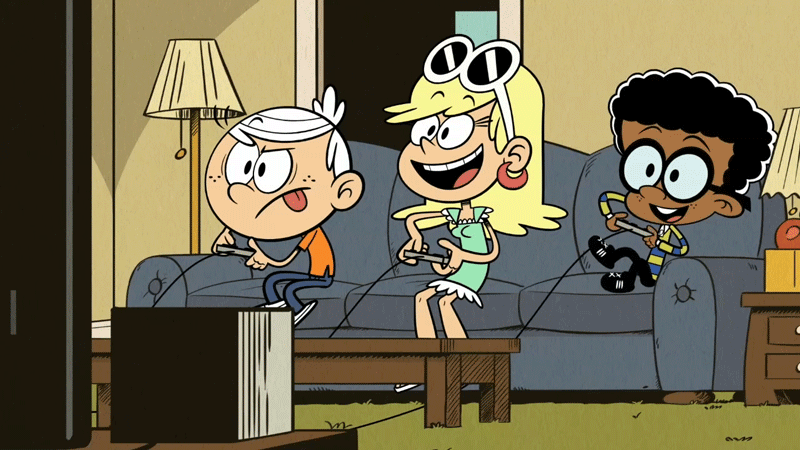 They love playing video games
They love to play video games
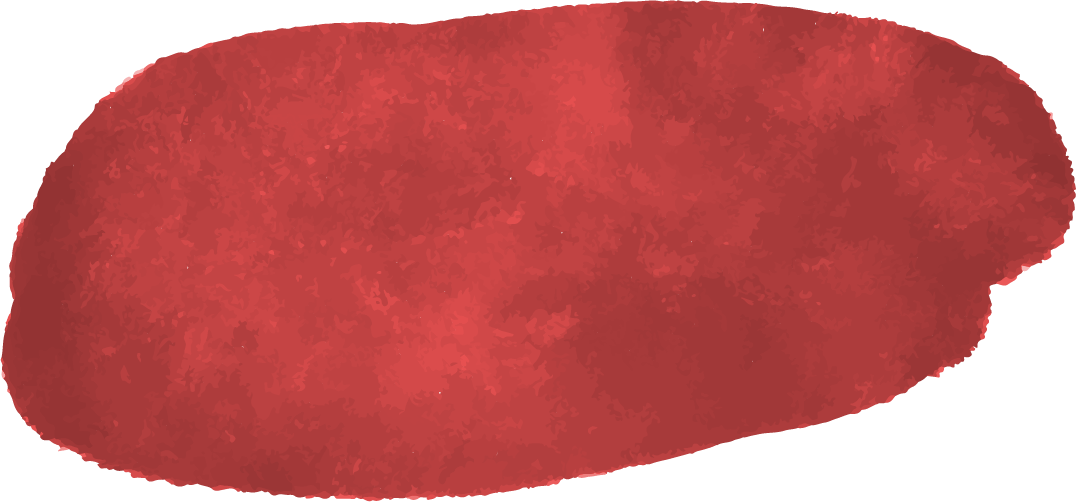 begin
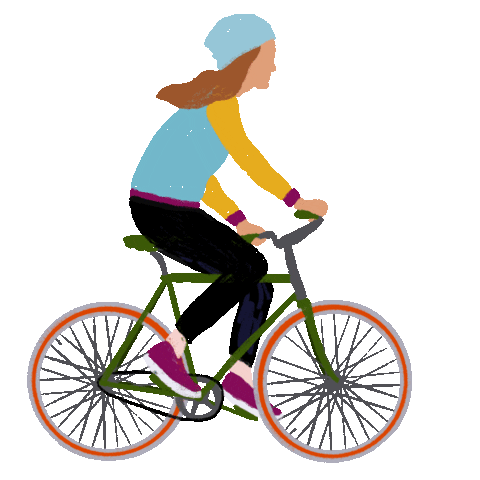 She began riding her bike in the morning
She began to ride her bike in the morning
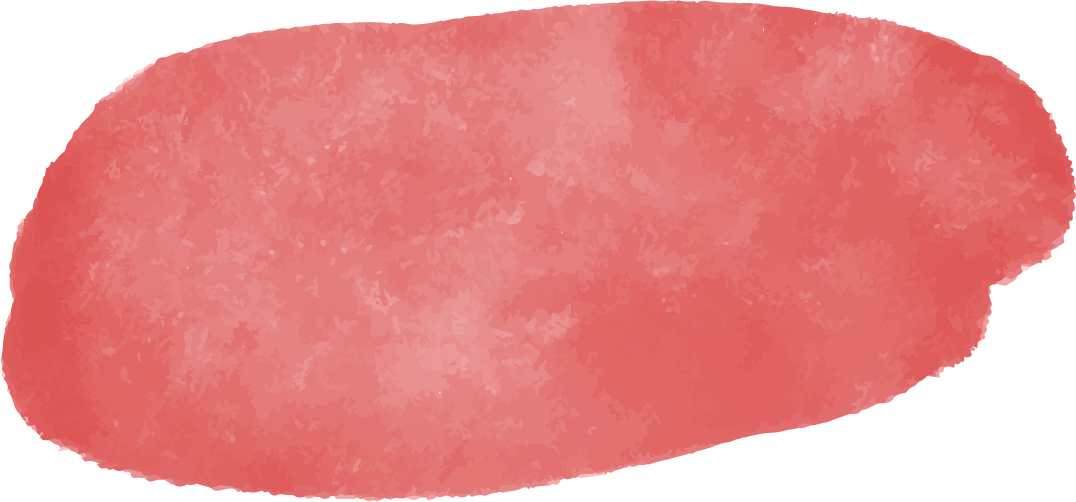 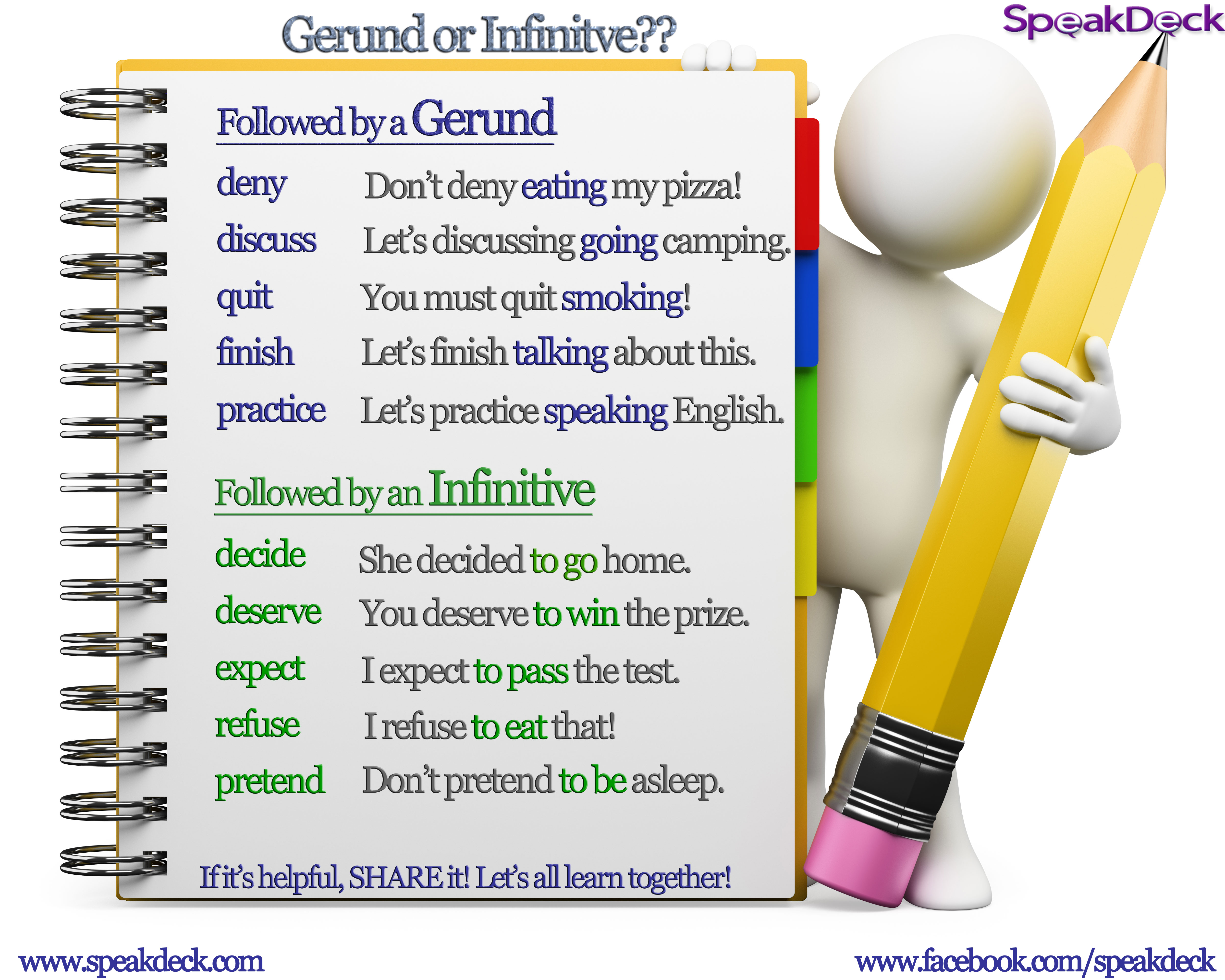 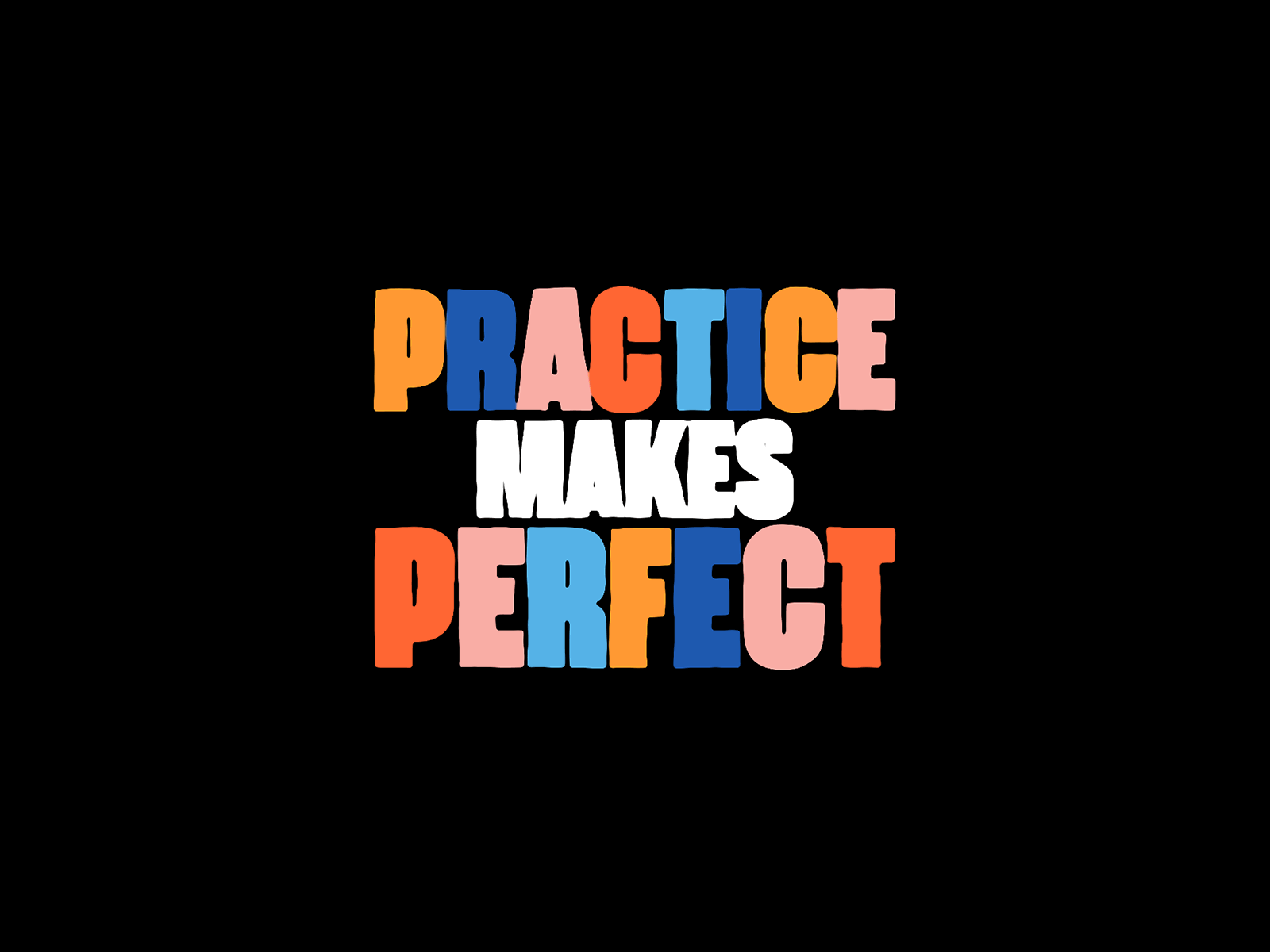 Gerund or Infinitive
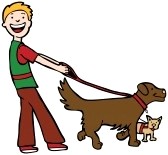 walking
Sami really enjoys ……………….…….(walk) his dogs.
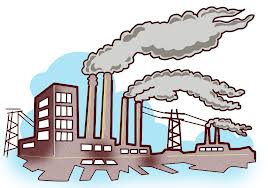 All governments promise…………………. (reduce ) pollution.
to reduce
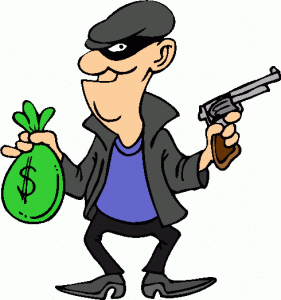 The thief  wanted……………….……. (escape) with lots of money.
to escape
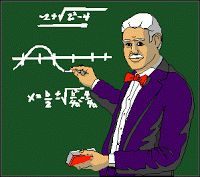 The teacher finished ……………….……. (explain) the lesson.
explaining
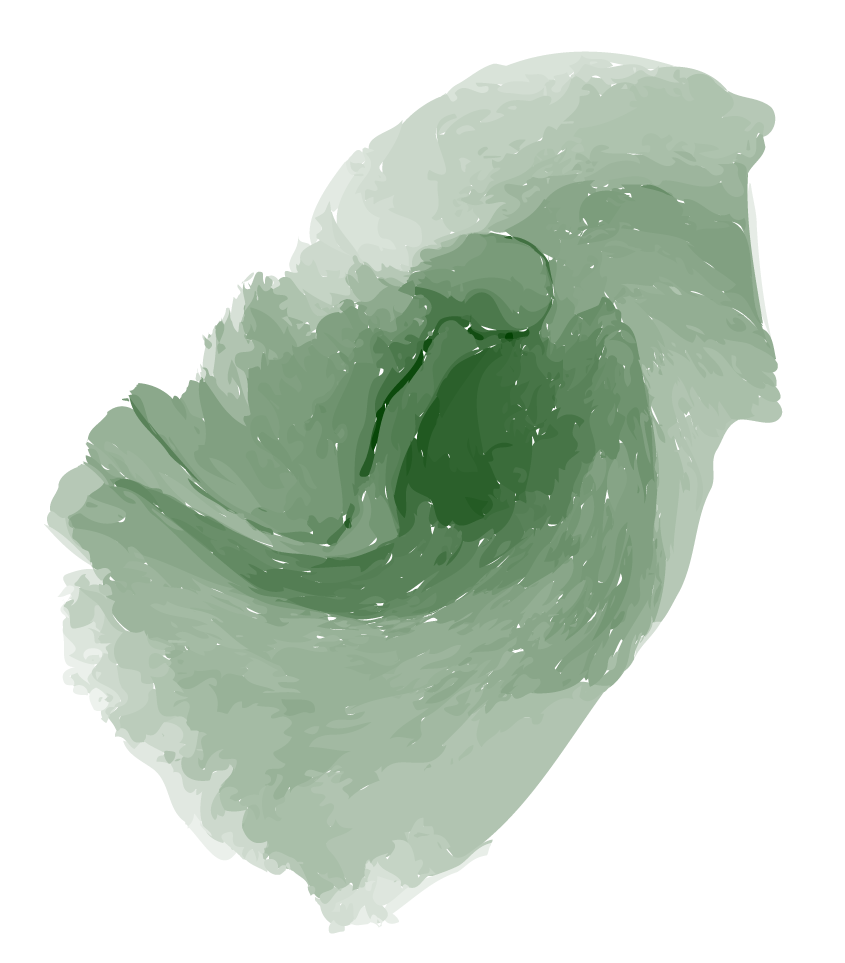 Remember
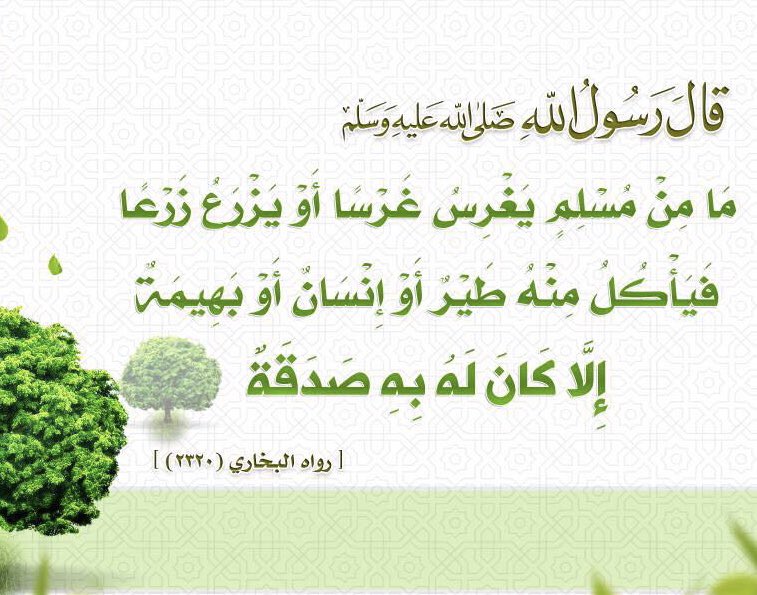 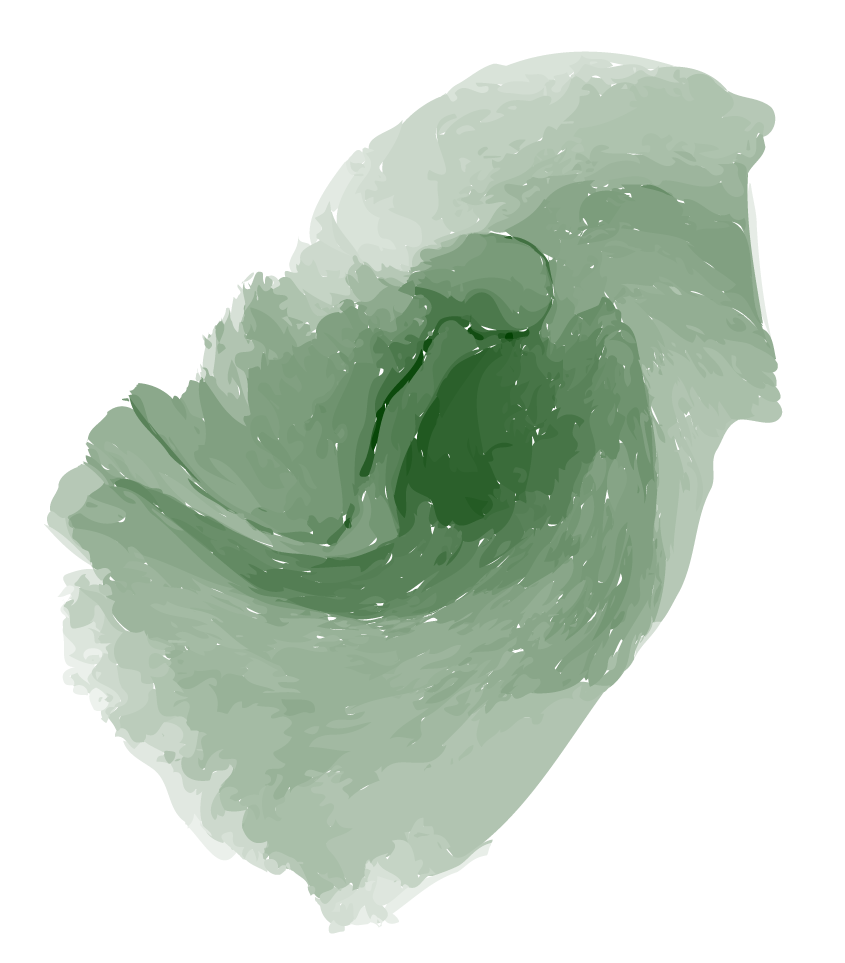 Homework
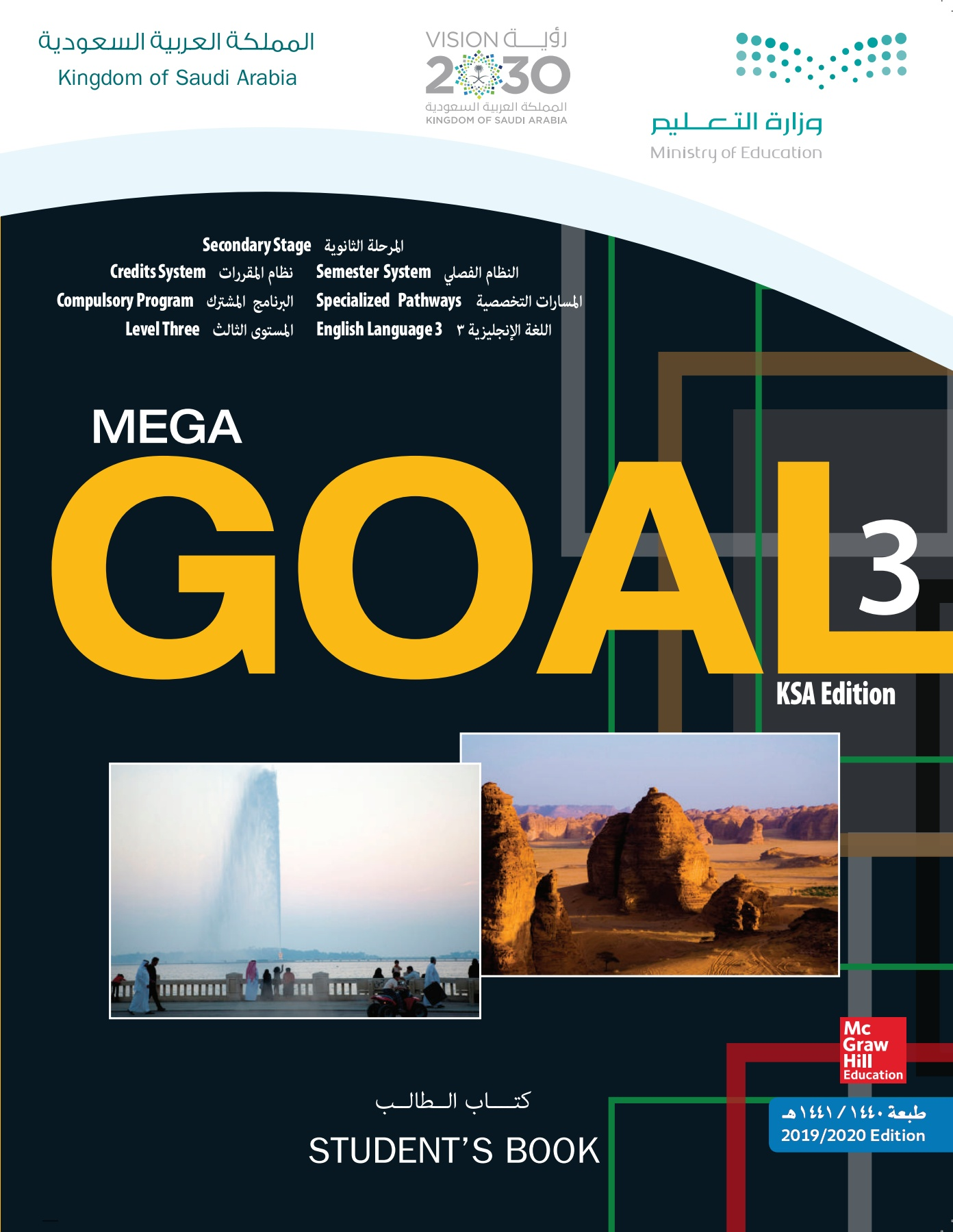 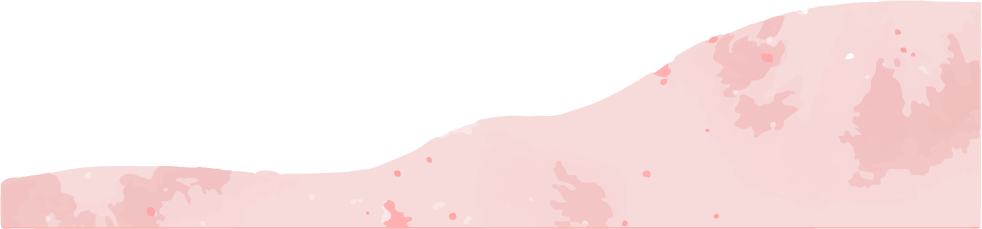 Workbook page ( 59) ,exercise(E)
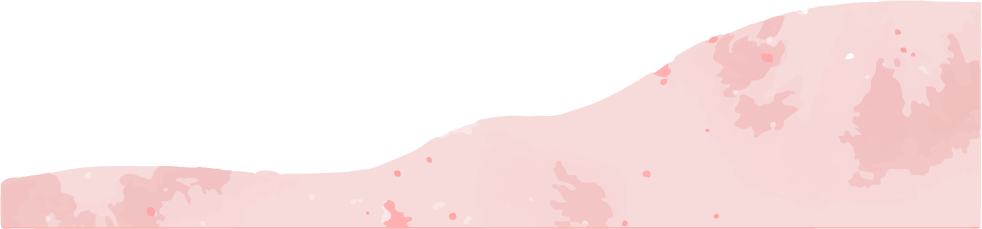 Thanks!
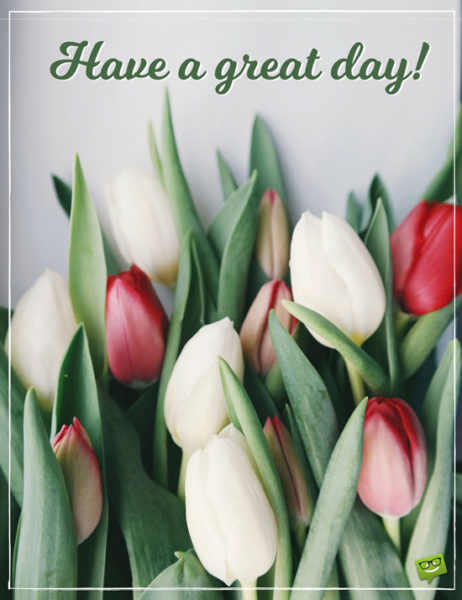